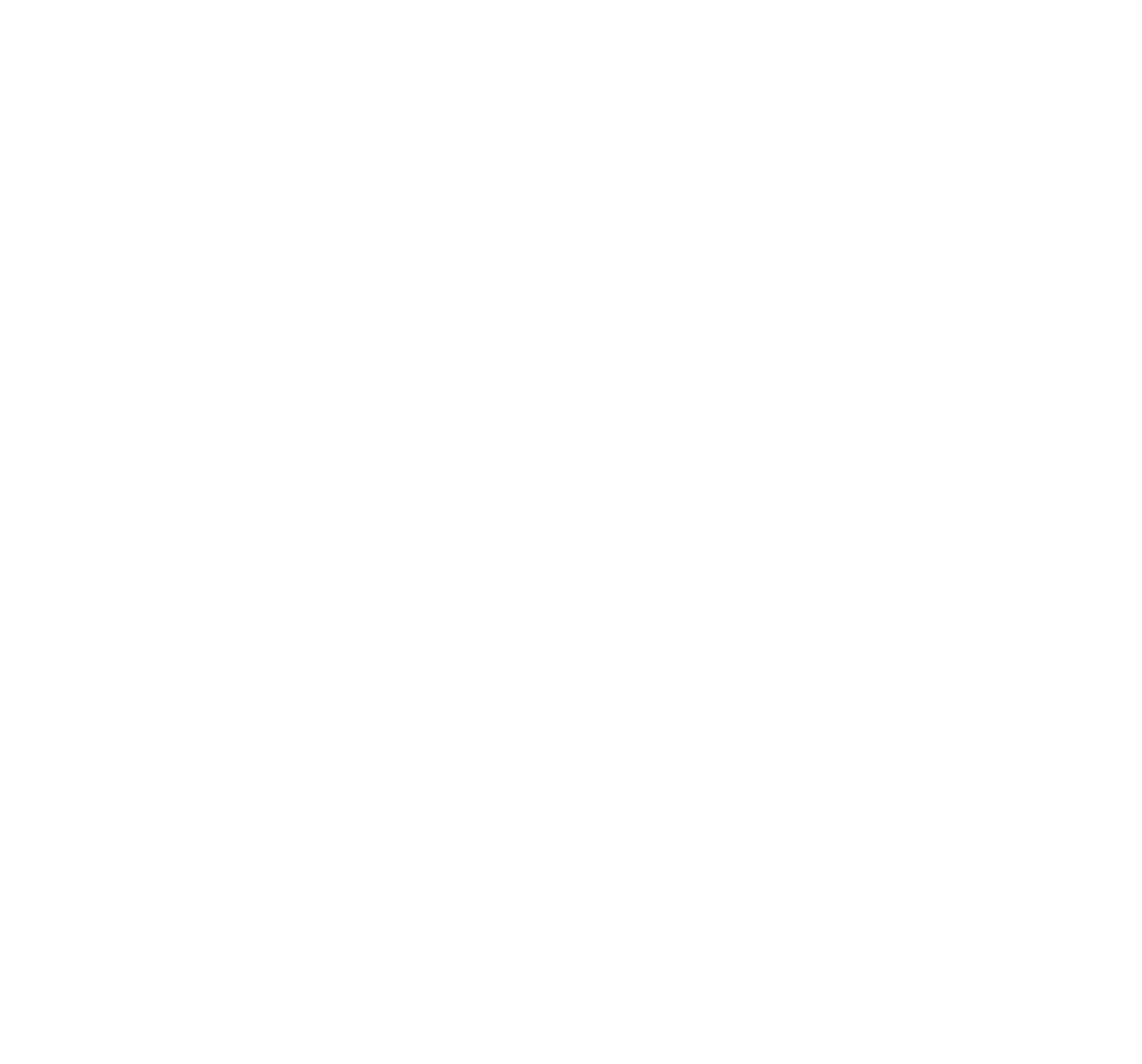 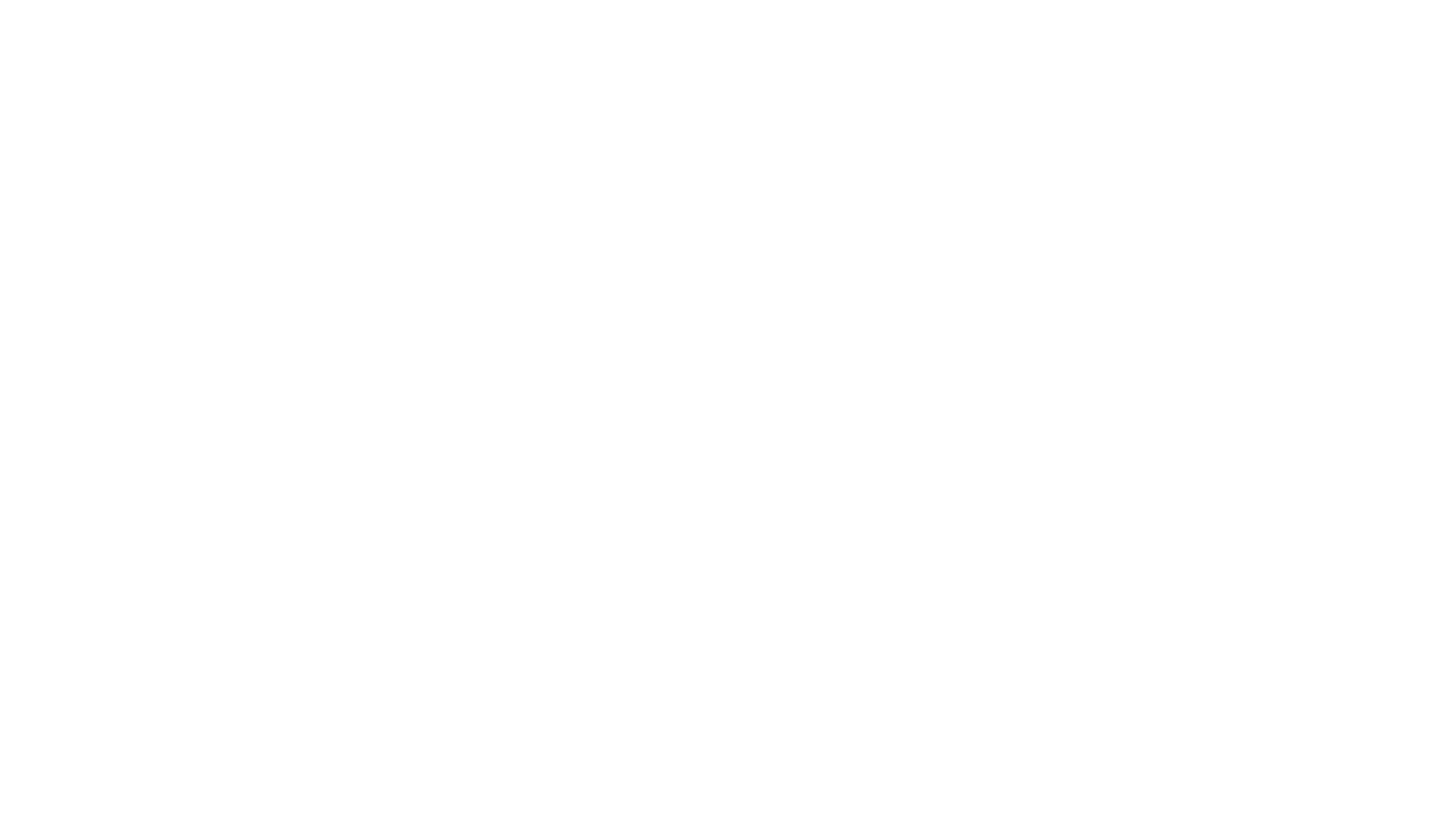 Community Card Merchant Best Practices
Why should I market my business on the Community Card program?
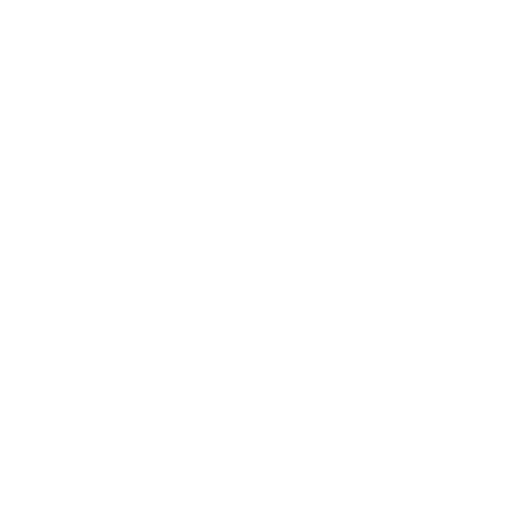 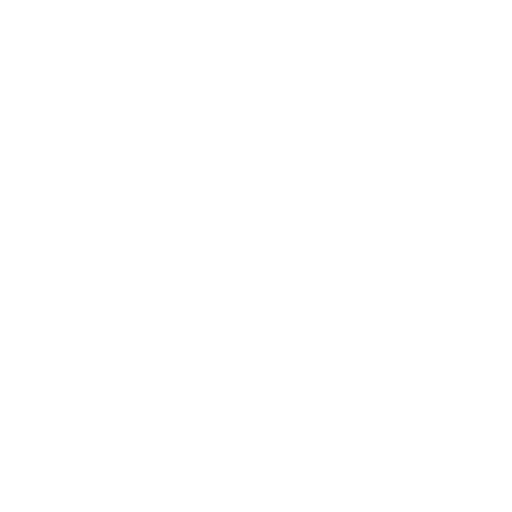 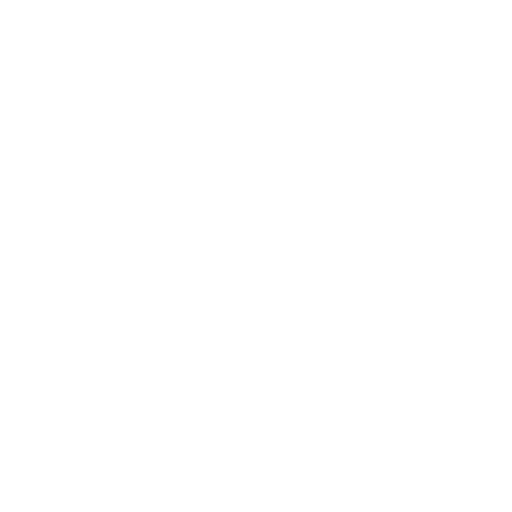 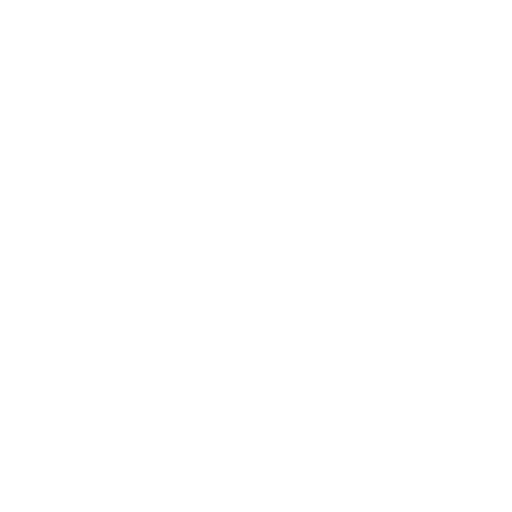 Charity Tie-ins
How can I increase Community Card redemptions at my business?
Contact: support@yiftee.com
Increased Sales Volume
Builds Customer Loyalty
Positive Brand Image
Increased Visibility and Foot Traffic
Ask to be a “featured merchant” on your Community Card website
Window and In-Store Displays
Promotional Events & Bonus Incentives
Post on Social Media
Become An Expert Redeemer
Commit to donating a small percentage of the proceeds from Community Card sales to a local school, charity, or cause. This encourages cardholders to spend more at your business, knowing it's for a good cause.
Use your business’s social media page to advertise that you accept Community Cards. You will demonstrate your business as a responsible community member AND attract attention from cardholders.
Redemption of gift cards often leads to additional spending over the card’s value, increasing overall sales. The average over expenditure for Community Card users is $32.
Regular engagement with customers through the Community Card program can help in building loyalty to your business.
Supporting local initiatives can improve the merchant's brand image, as consumers often prefer businesses that demonstrate a commitment to their community.
Active participation in the program puts your business in front of more potential customers, increasing the chances of new customers visiting their store. 51% of Community Card holders will explore a new business on the program that they have never tried before.
Offer deals exclusive to Community Card holders or offer additional perks for using the Community Card at your store, like a small gift, an extra service, or a discount on the next purchase.
Train staff to provide exceptional service to gift card users, via a thorough understanding of the redemption process.  Place your “how to redeem” document right next to your cash register and train all new hires. A positive experience can encourage repeat visits and word-of mouth referrals.
Buyers and cardholders will see your business front and center when they go to redeem, keeping you top of mind as they browse their options.
Use eye-catching displays to draw attention to your business’s participation on the Community Card progam. Best places for signage are your street-facing window(s), and your checkout counter. Your organizer will help provide these materials.
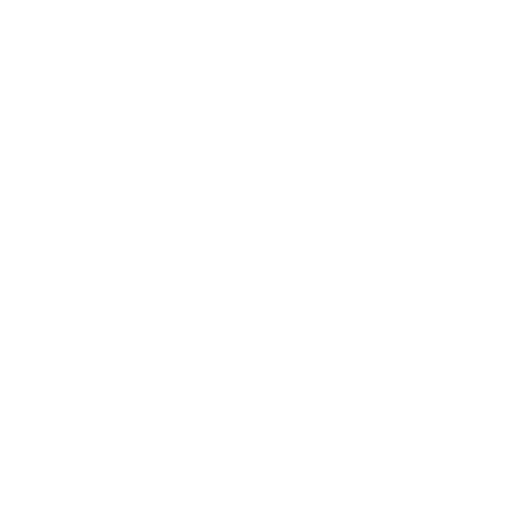 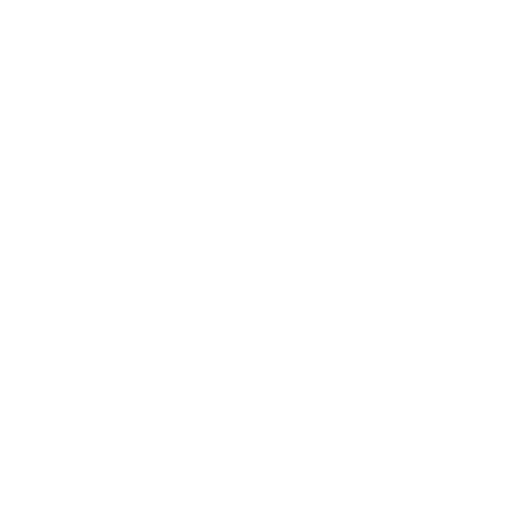 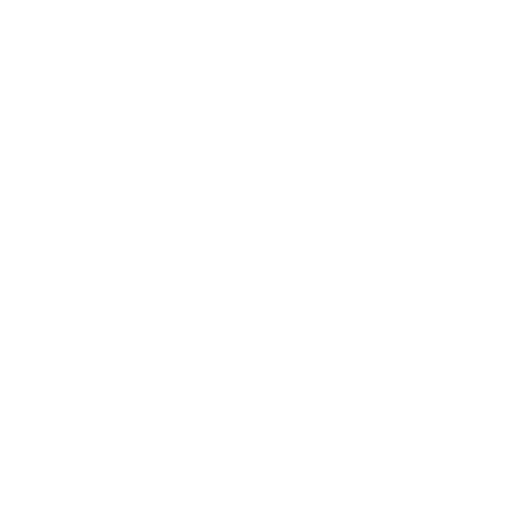 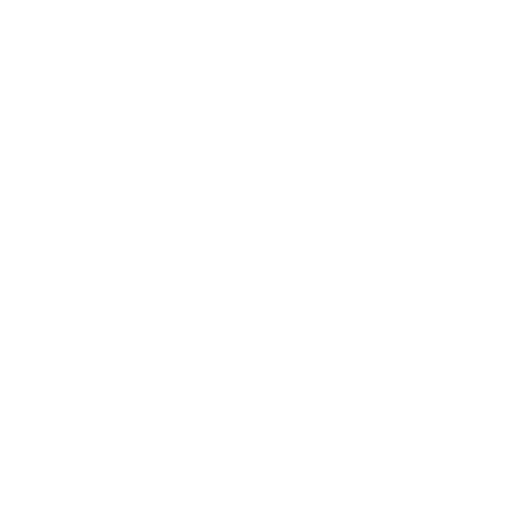 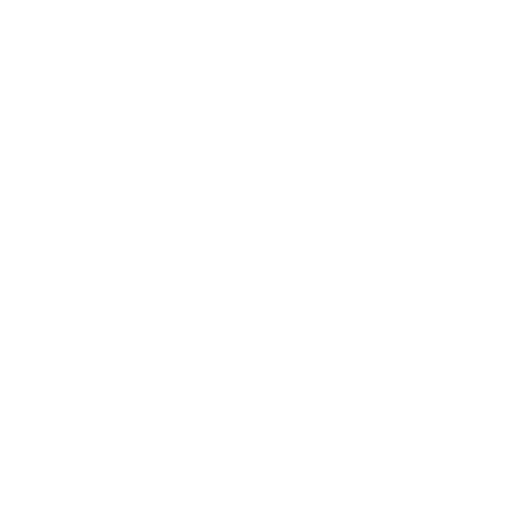 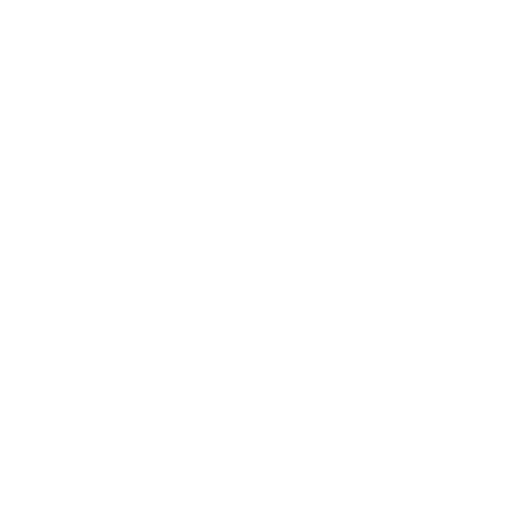 For more info, sign up for a merchant webinar via your program organizer